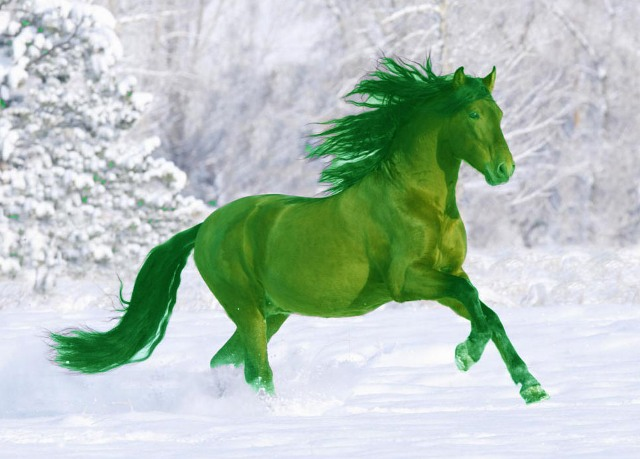 Идет зима, метелями играя,
Трещит мороз и лето далеко,
А мы Вас с Новым годом поздравляем, 
Пусть Новый год подарить Вам тепло!
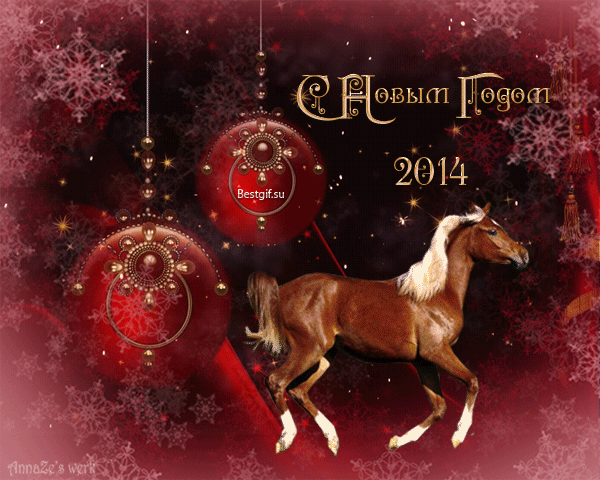 .Основными цветами для выбора наряда могут стать синий, цвет морской волны и небесно - голубой, зеленый, фиолетовый.
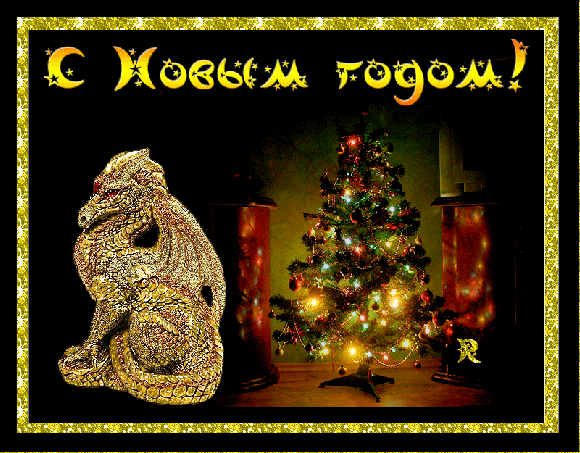 Главное – встретить год лошади в хорошем настроении, в кругу друзей и близких людей, в атмосфере веселья и радости.
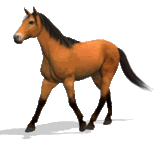 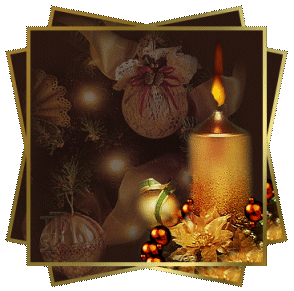 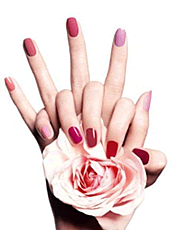 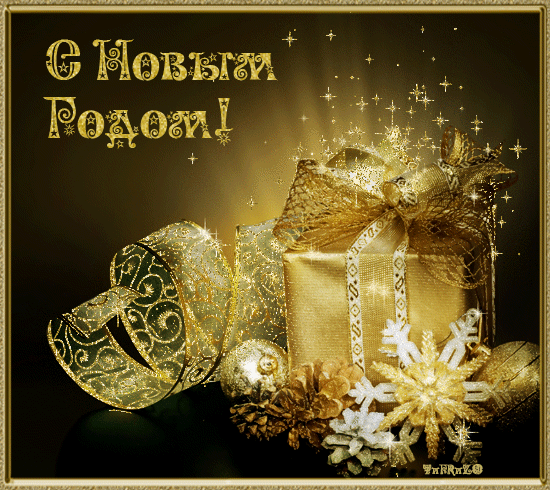 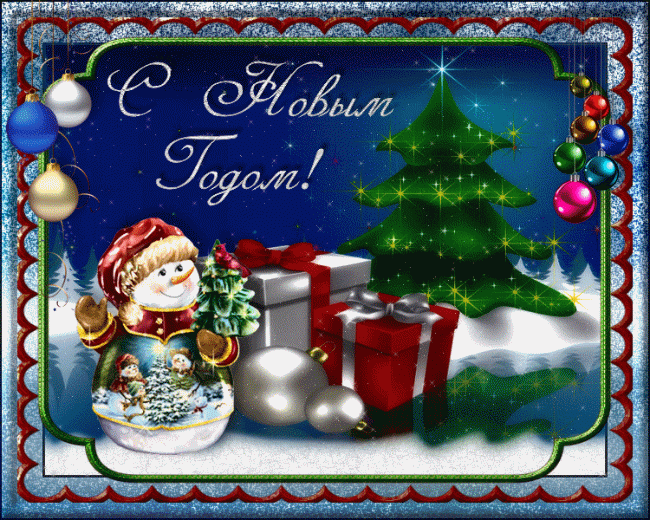 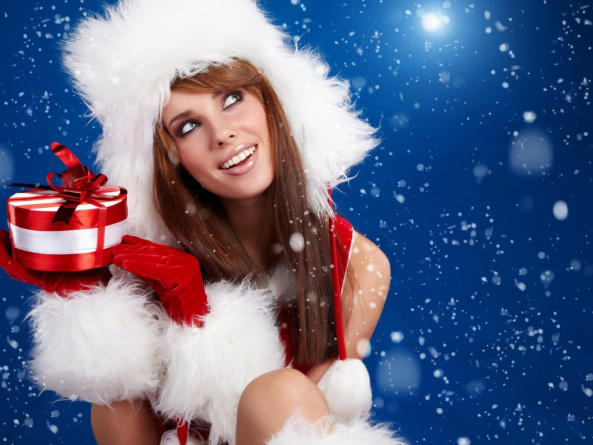 Самыми распространенными подарками в данном случае будут фигурки-сувениры в виде лошади, картины, статуэтки, панно, одежда, игрушки, брелоки с изображением символа 2014 года..
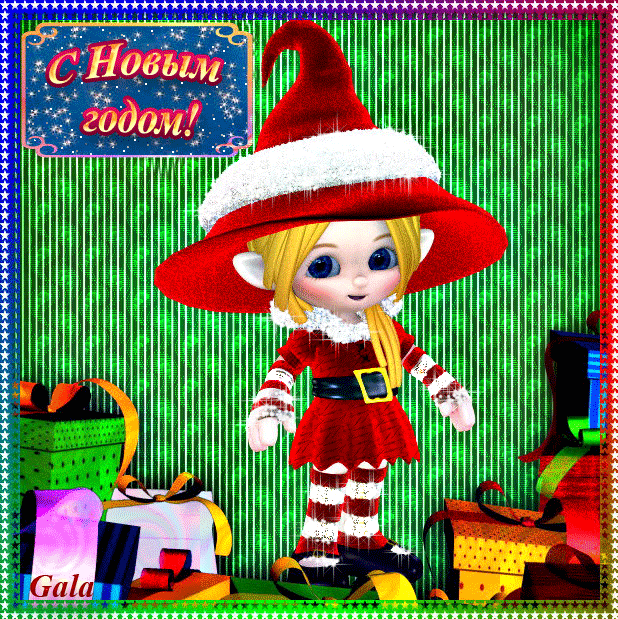 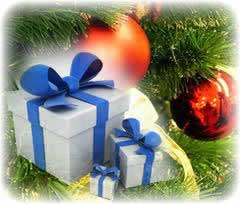 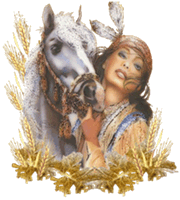 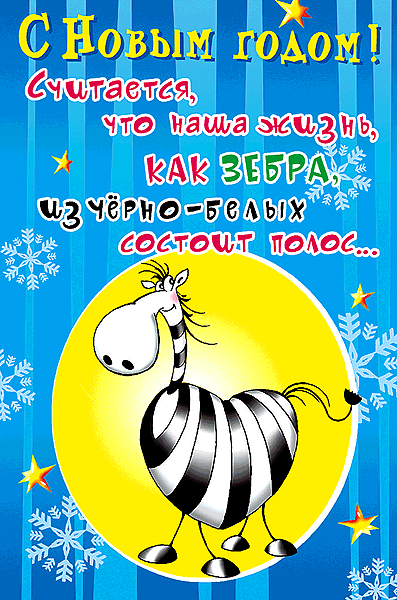 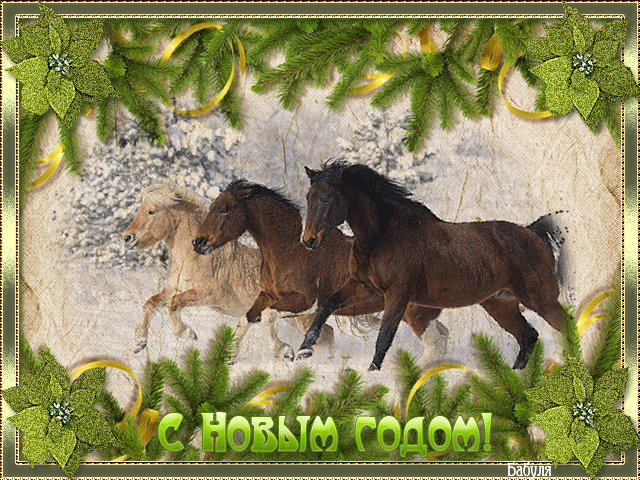 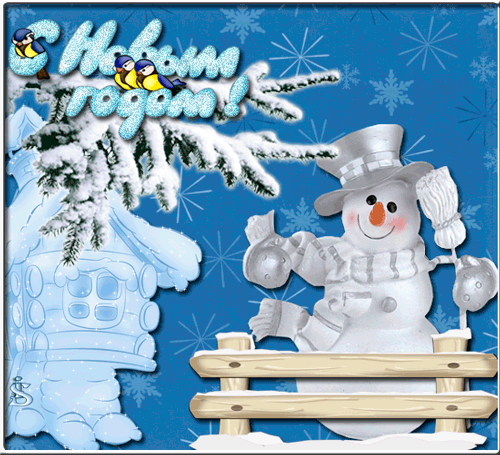 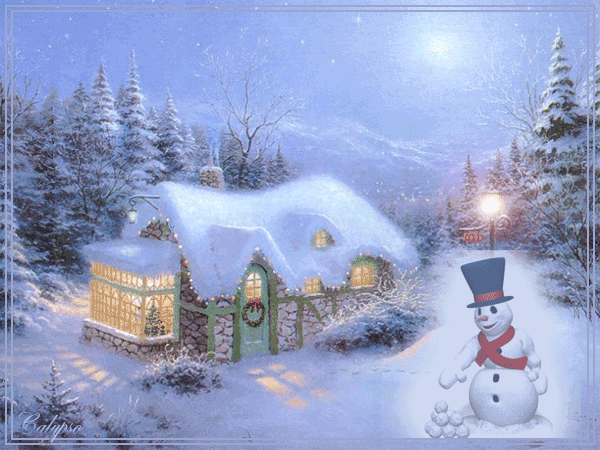 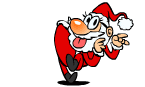 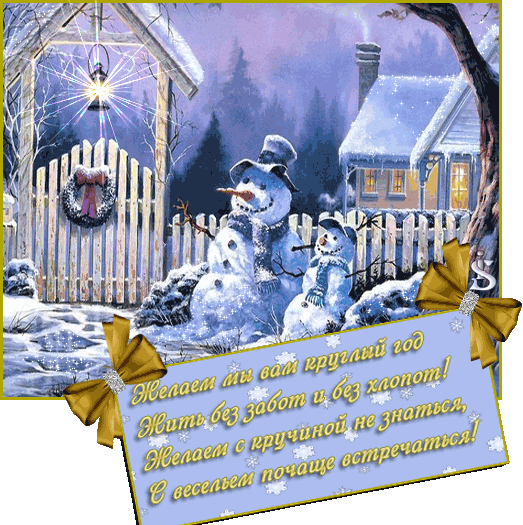 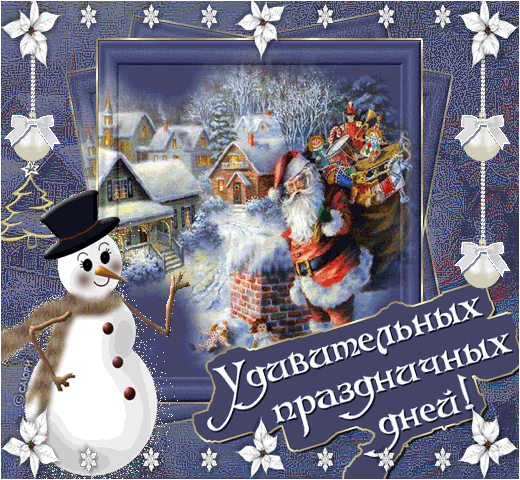 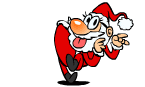 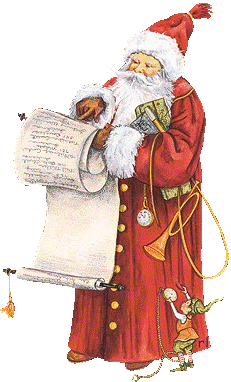 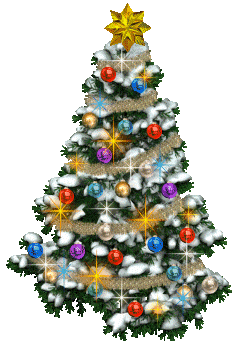 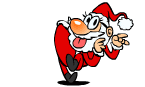 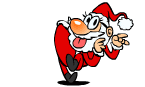 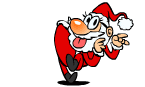 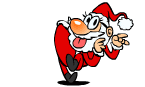 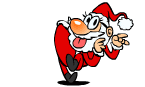 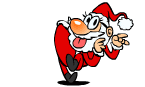 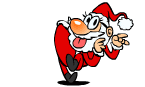 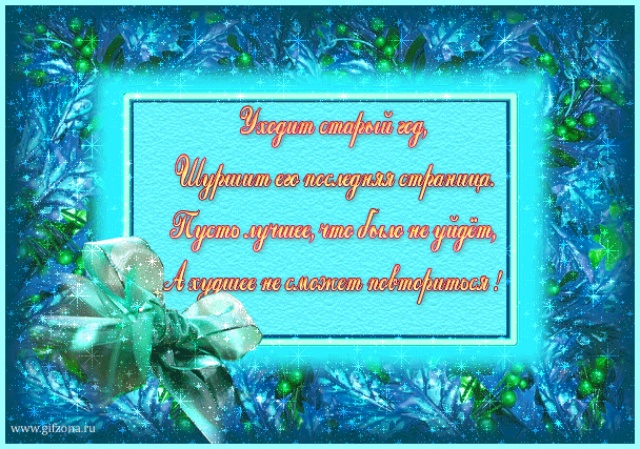 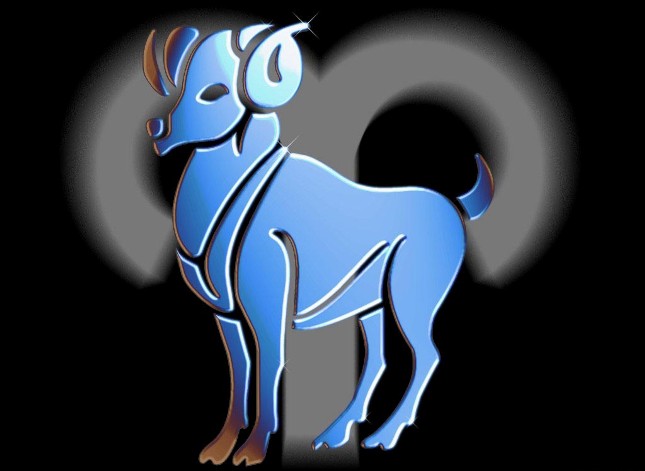 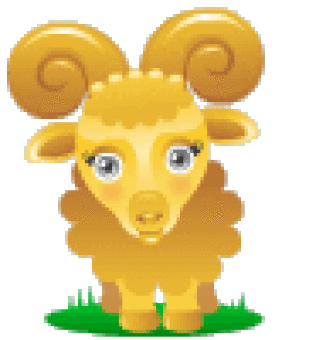 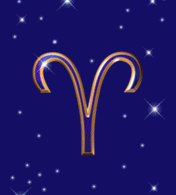 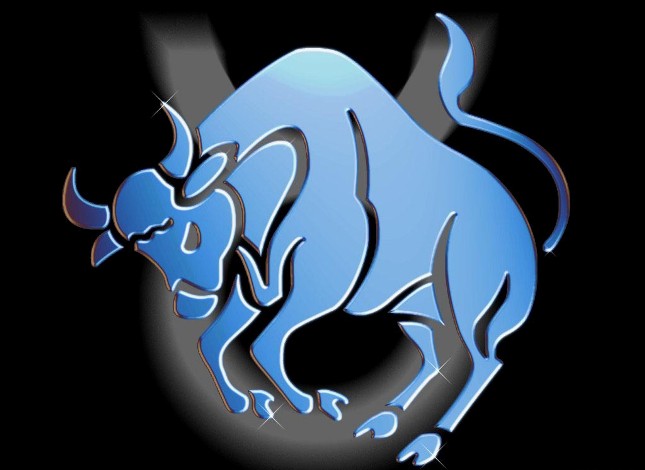 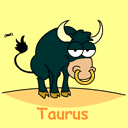 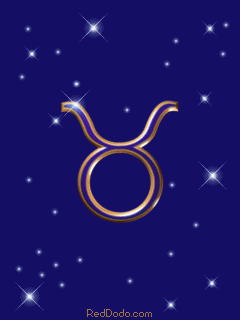 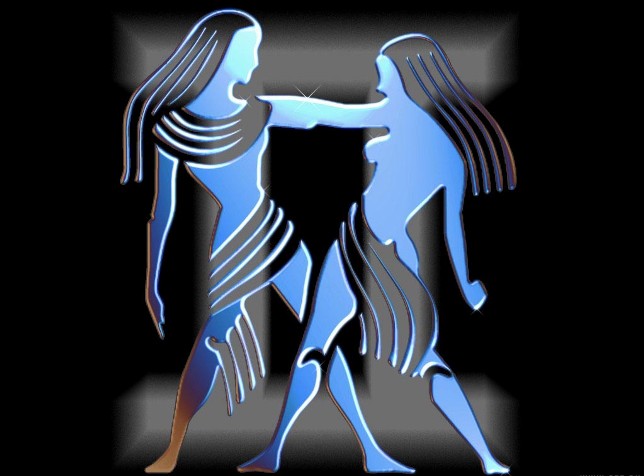 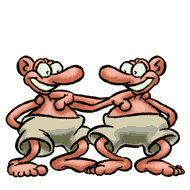 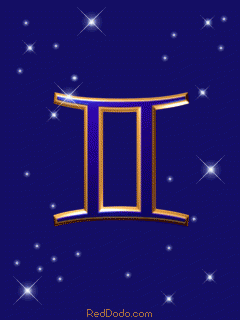 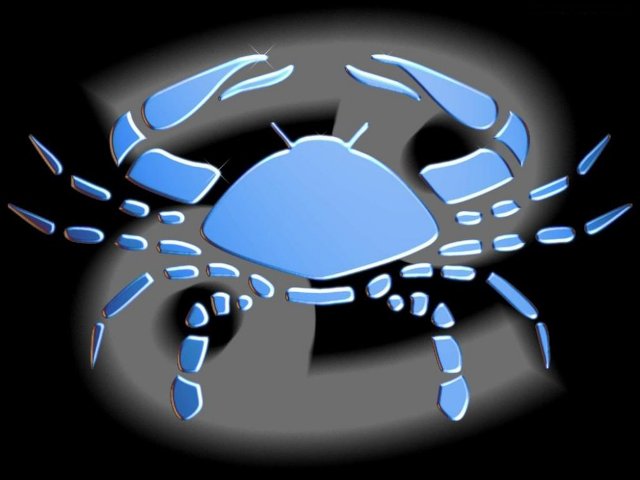 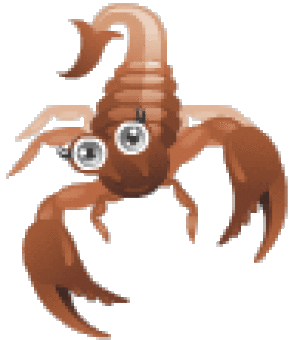 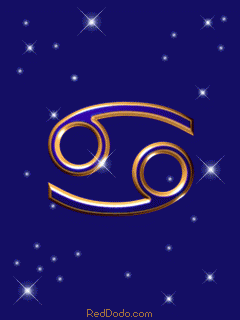 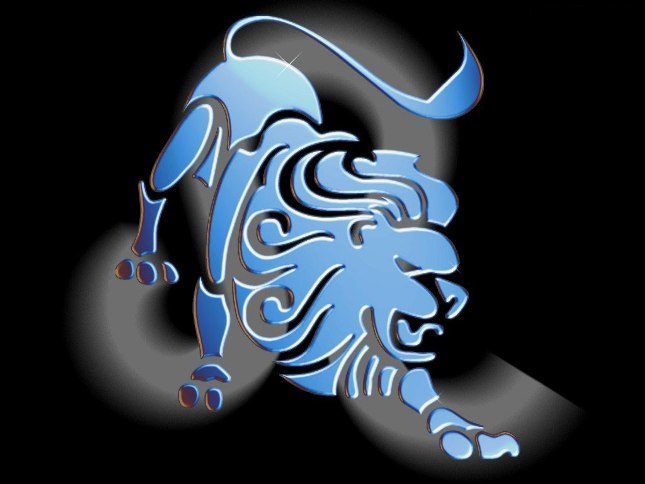 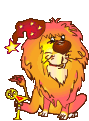 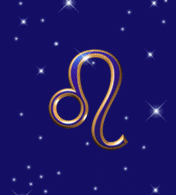 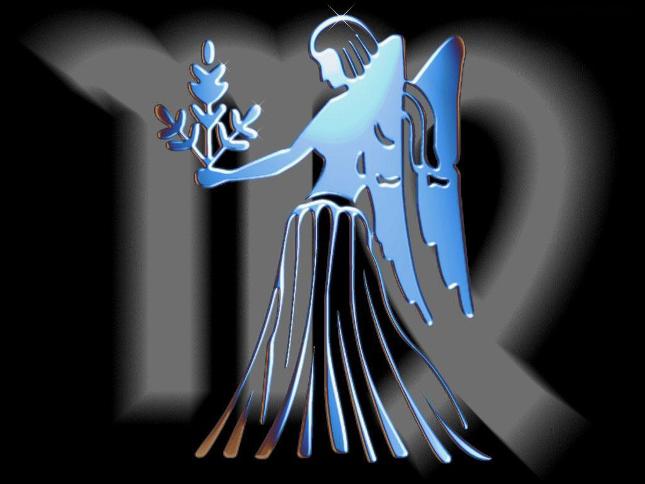 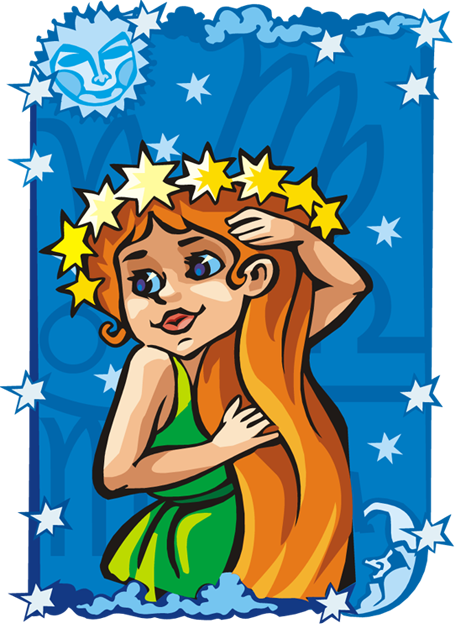 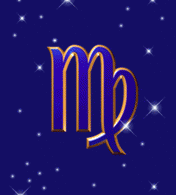 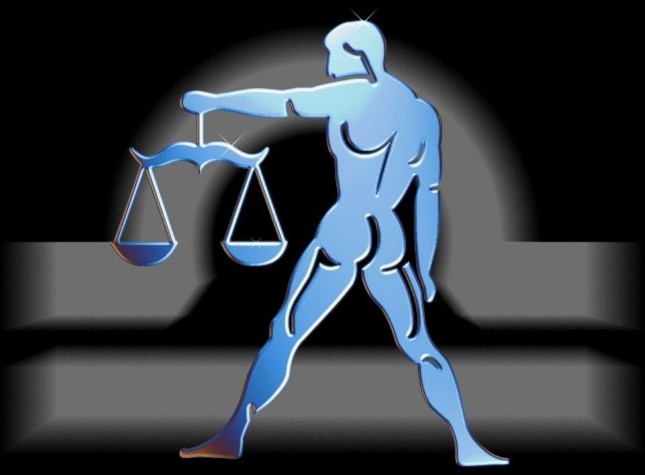 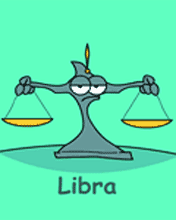 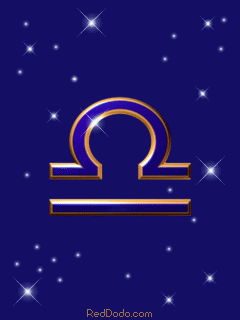 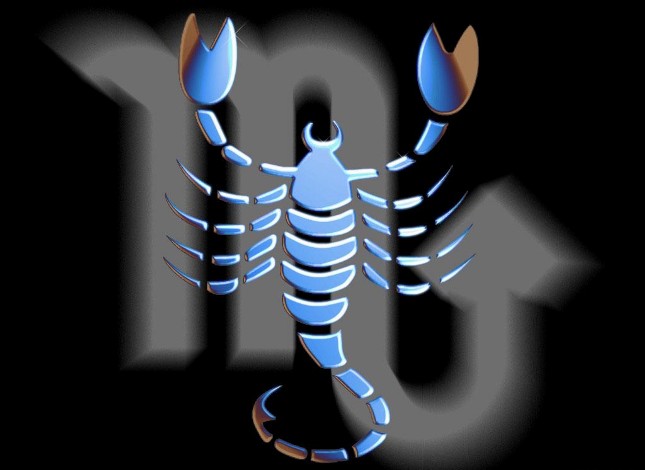 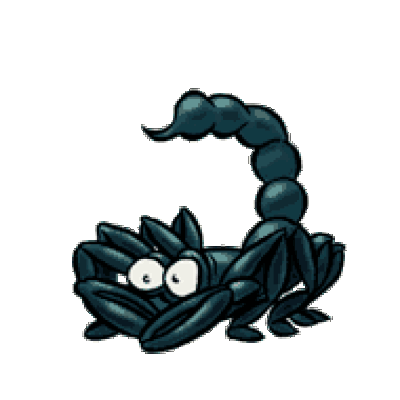 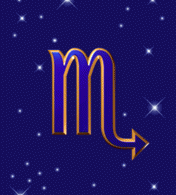 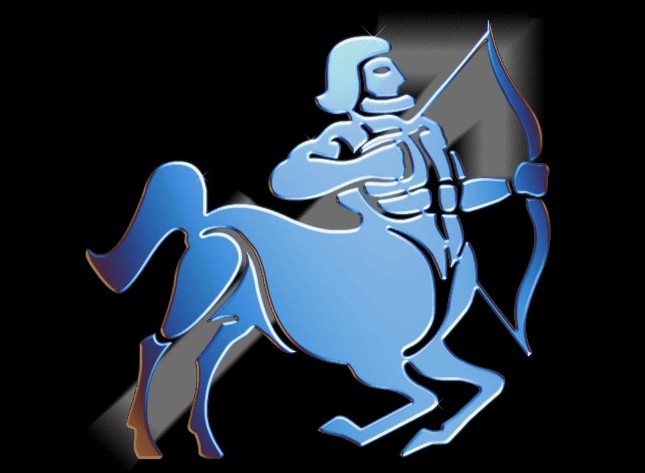 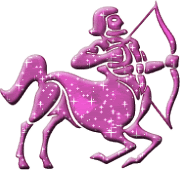 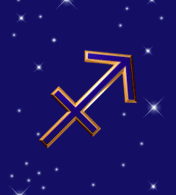 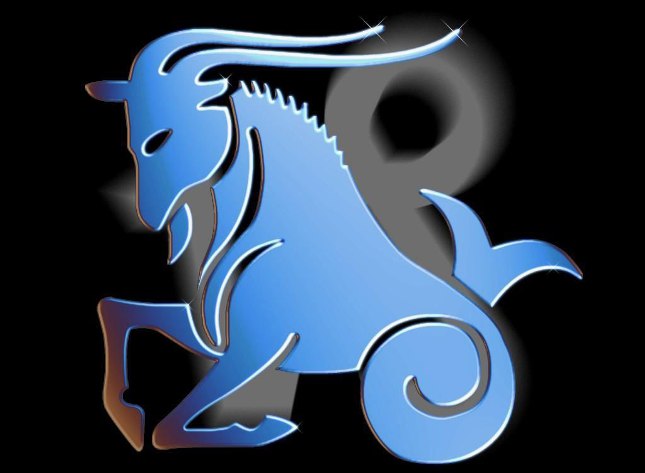 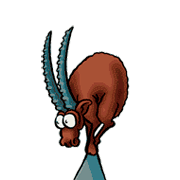 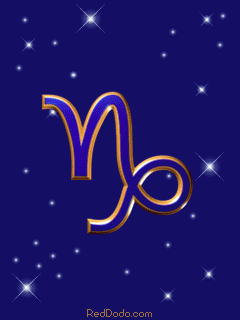 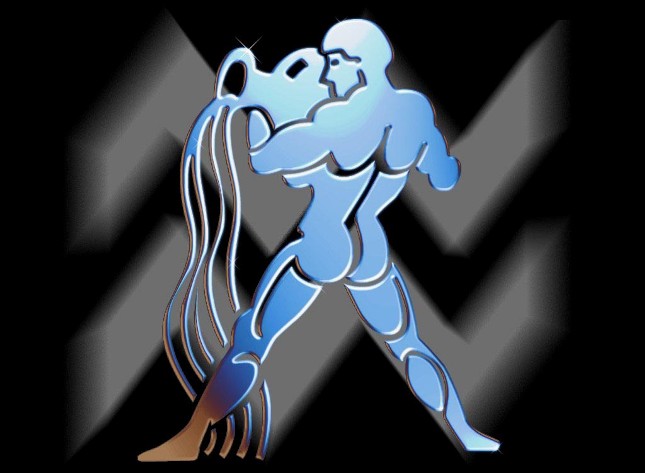 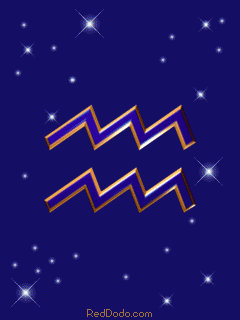 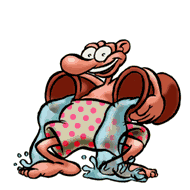 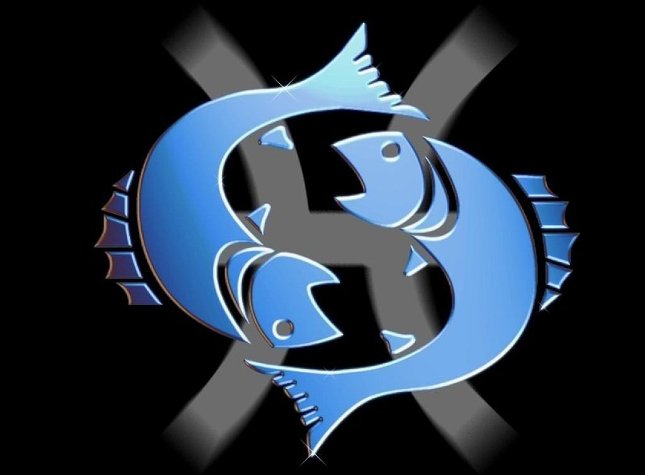 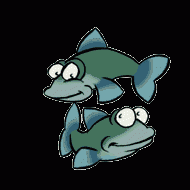 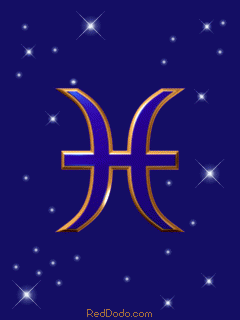 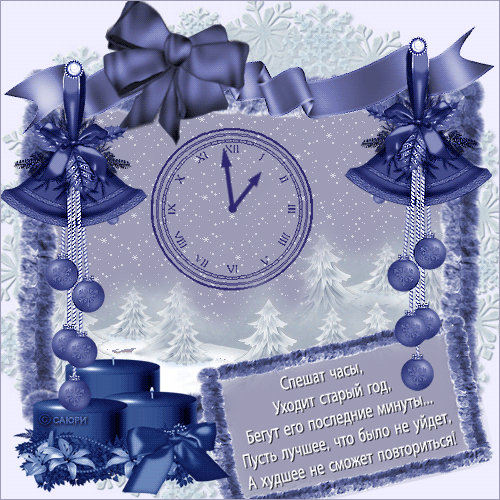 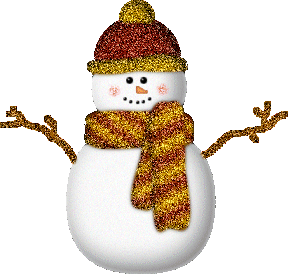 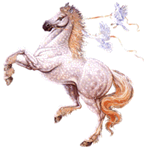 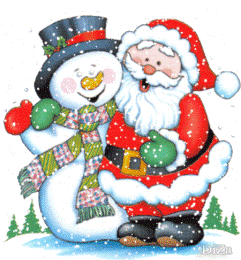 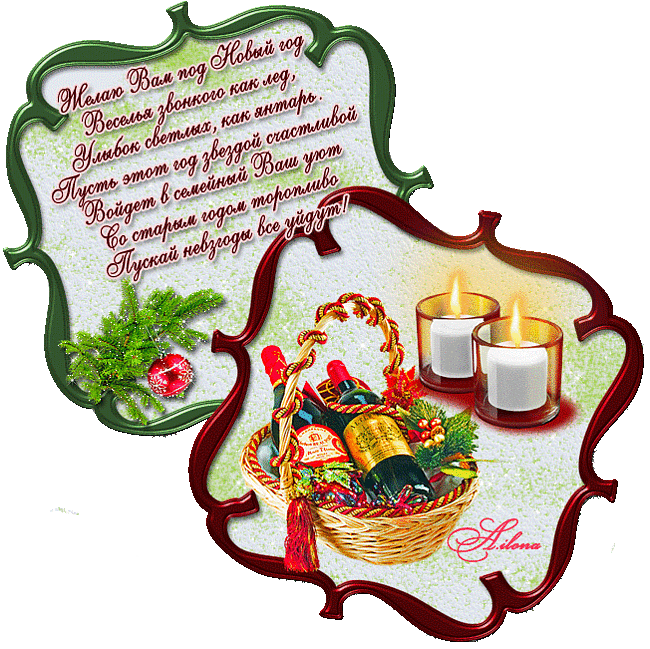 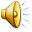 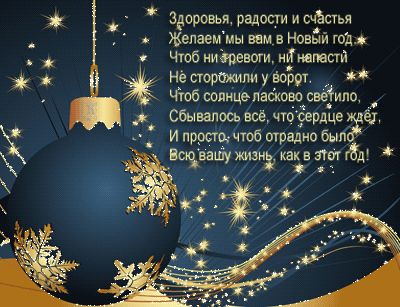 СПАСИБО ЗА ВНИМАНИЕ!